Committee Meeting: 
June 8, 2015
Jake Heare

Committee:
Steven Roberts
Bonnie J. Becker
Kerry Naish
Population structure and adaptation 
of Ostrea lurida in Puget Sound
Jake Heare
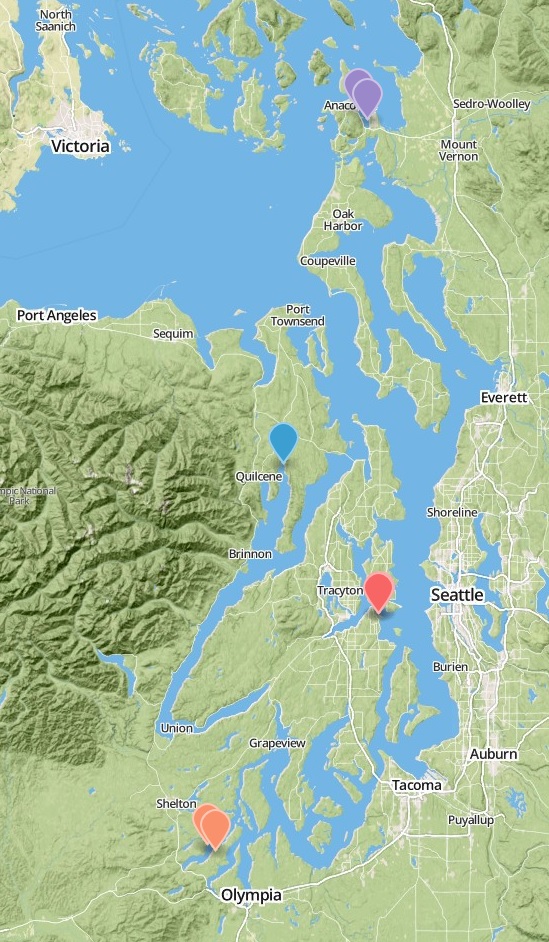 Experiment Basics
Fidalgo Bay
Reciprocal Transplant
Collected 2012
Larvae June 2013
Outplant August 2013
 
Monitored
3 Oyster Groups 
4 Sites
1 Year
Dabob Bay
Manchester
Oyster Bay
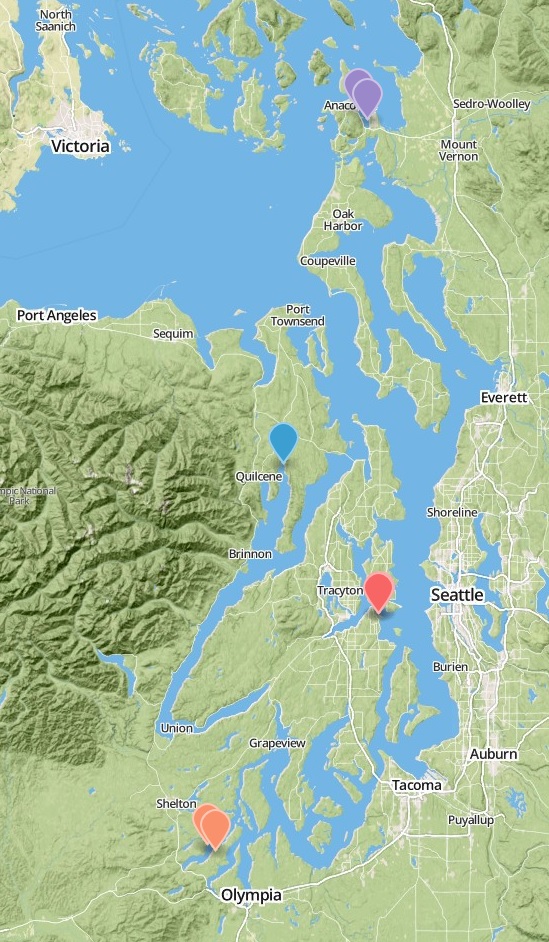 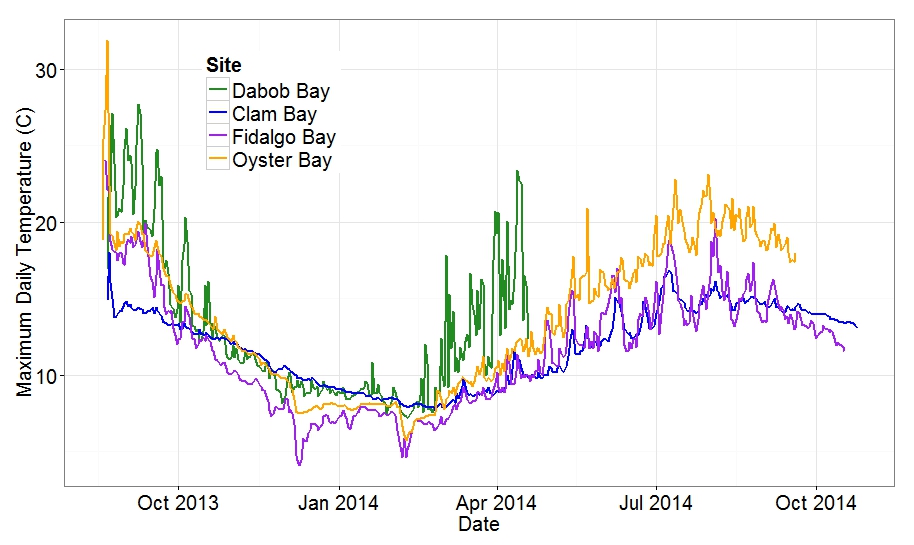 Fidalgo Bay
Dabob Bay
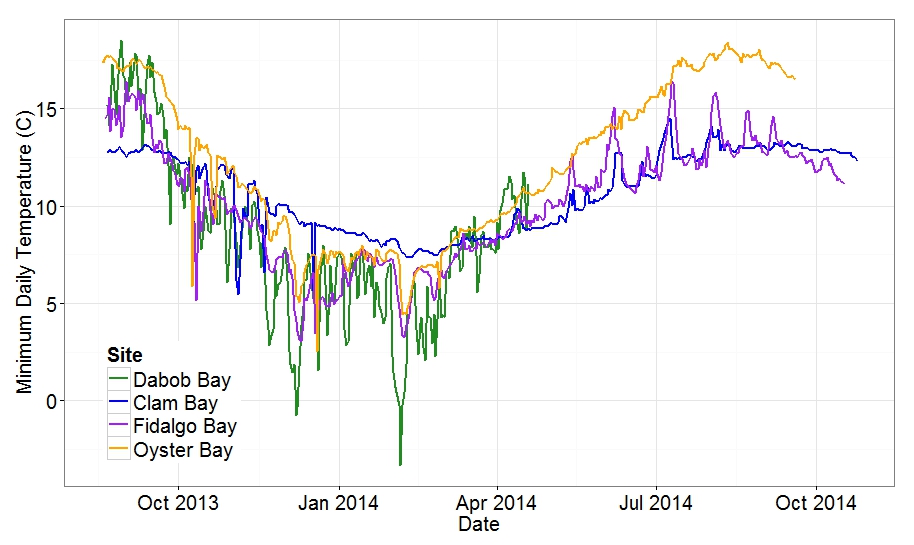 Manchester
Oyster Bay
1.0



0.5

 

0
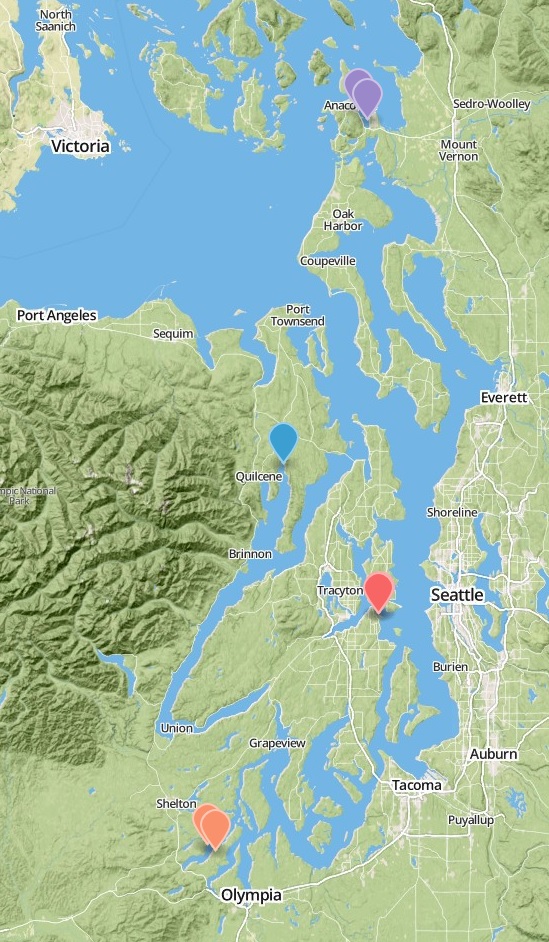 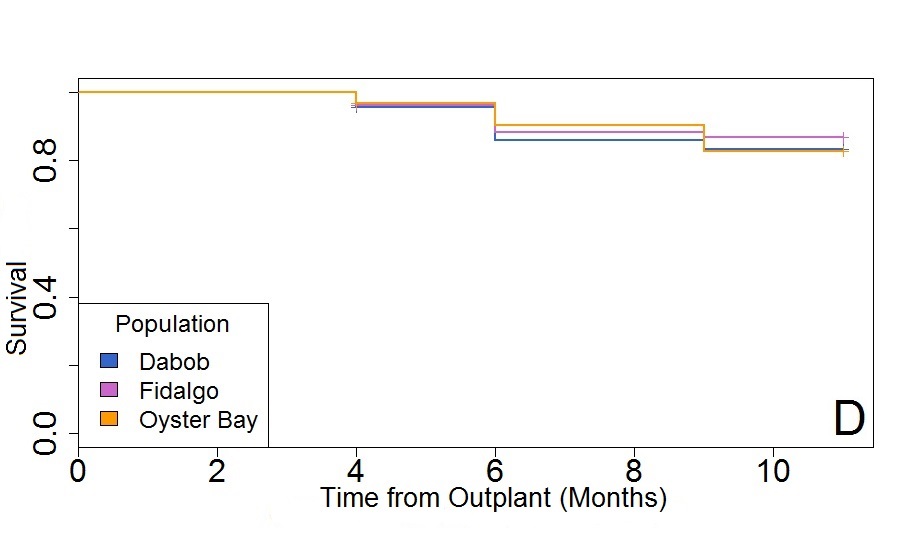 Fidalgo Bay
Dabob Bay
Aug         Oct        Dec       Feb        Apr       June
1.0



0.5

 

0
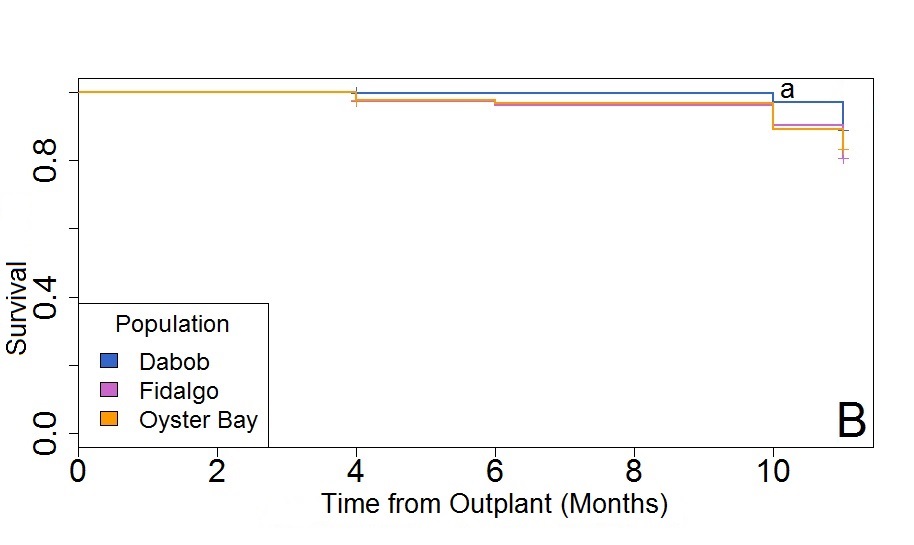 Manchester
Oyster Bay
Aug         Oct        Dec       Feb        Apr       June
[Speaker Notes: Make into two slides]
1.0



0.5

 

0
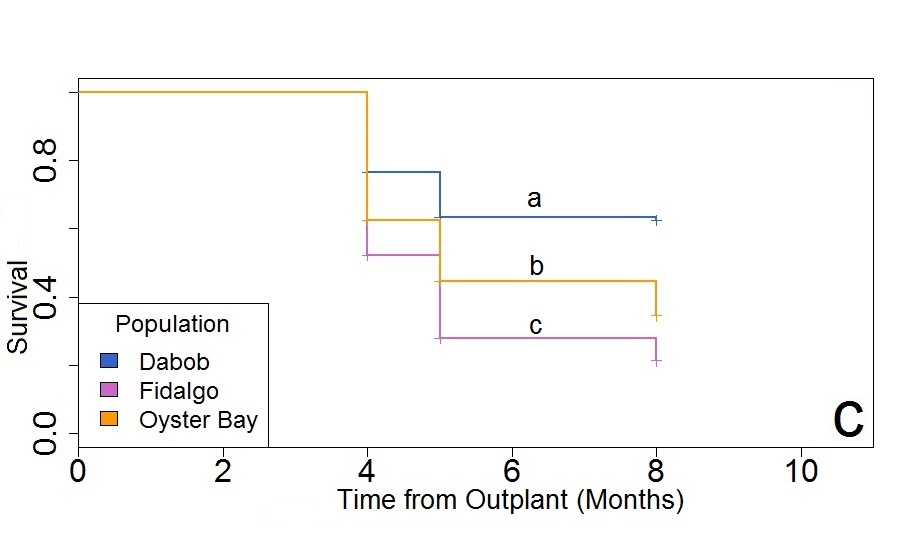 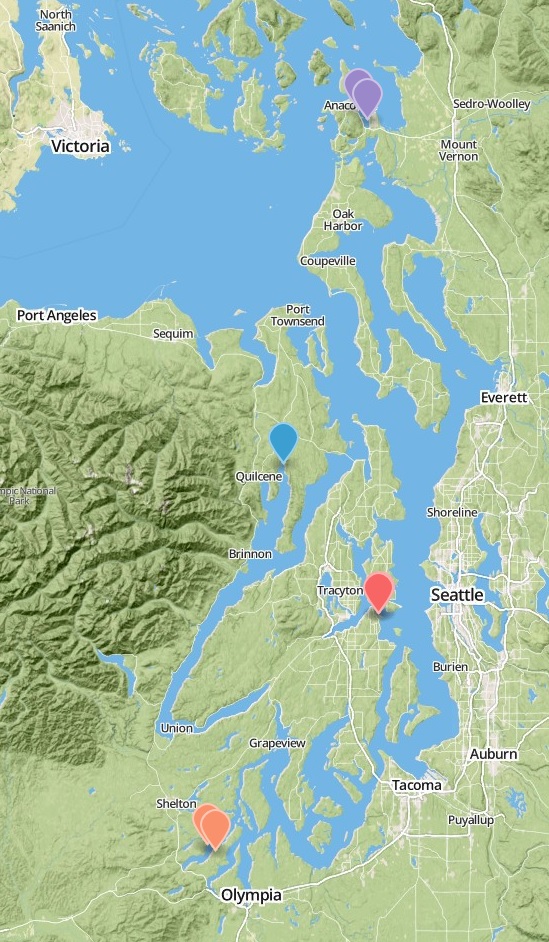 Fidalgo Bay
Dabob Bay
Aug             Oct            Dec             Feb            Apr
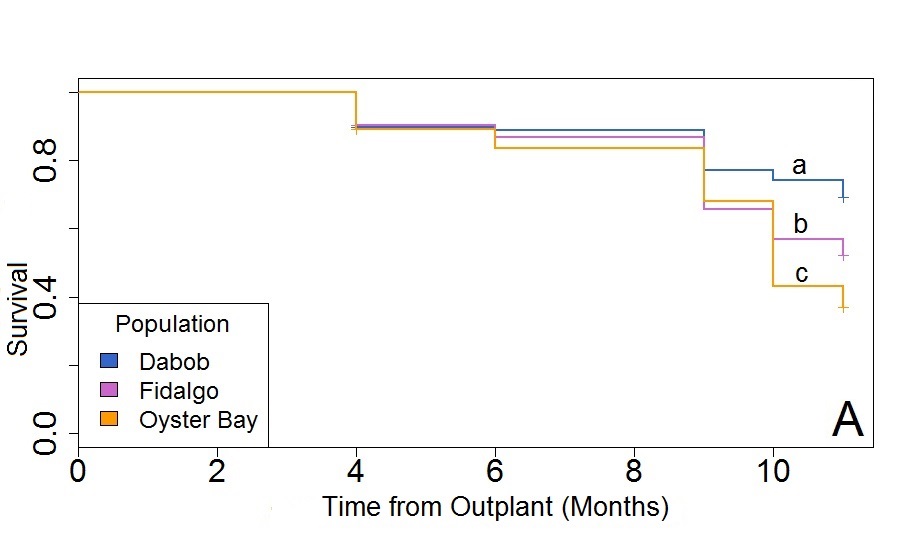 1.0



0.5

 

0
Manchester
Oyster Bay
Mortality
Aug         Oct        Dec       Feb        Apr       June
[Speaker Notes: Make into two slides]
Outplanted Populations
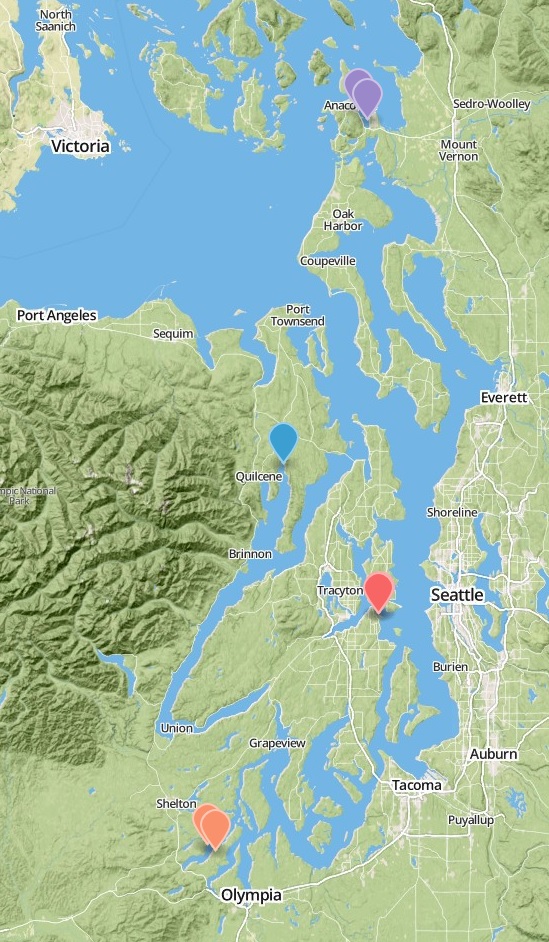 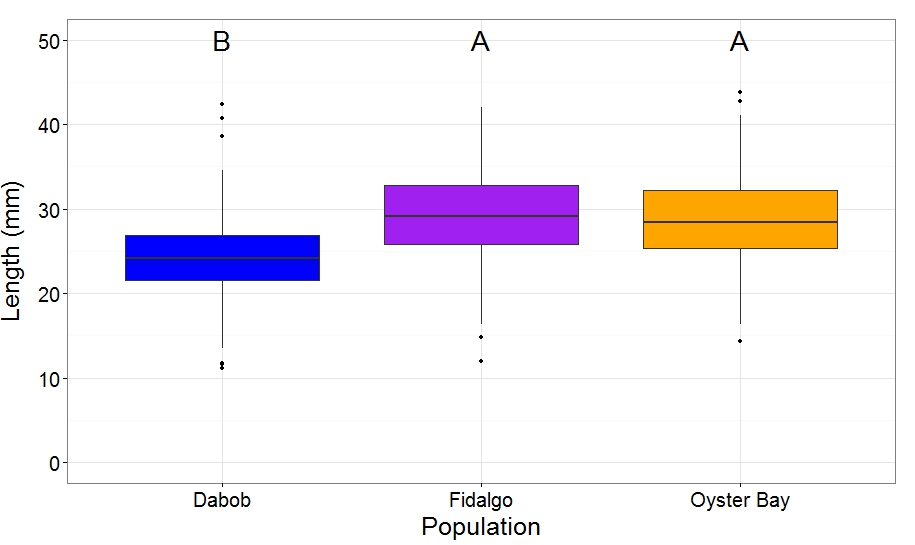 Dabob
Group
Fidalgo
Fidalgo
Group
Oyster Bay
Group
Dabob
Dabob Bay
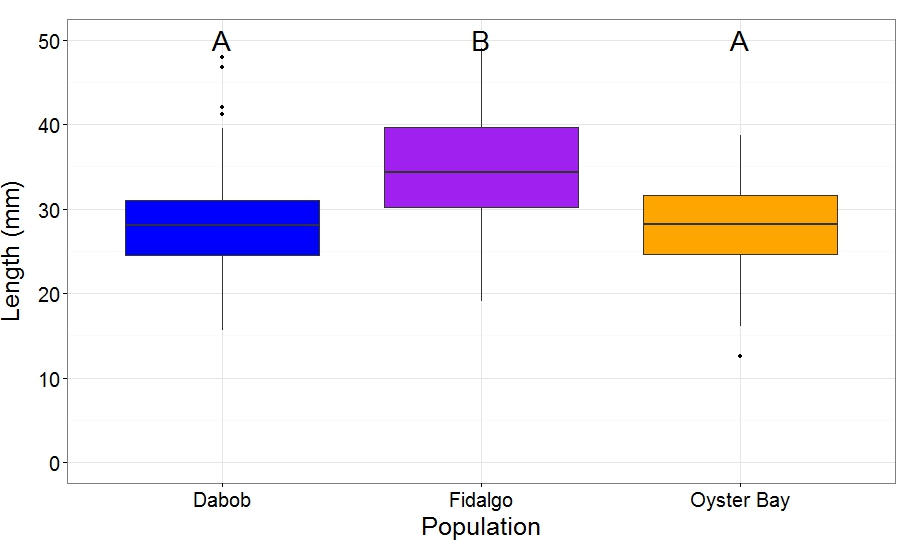 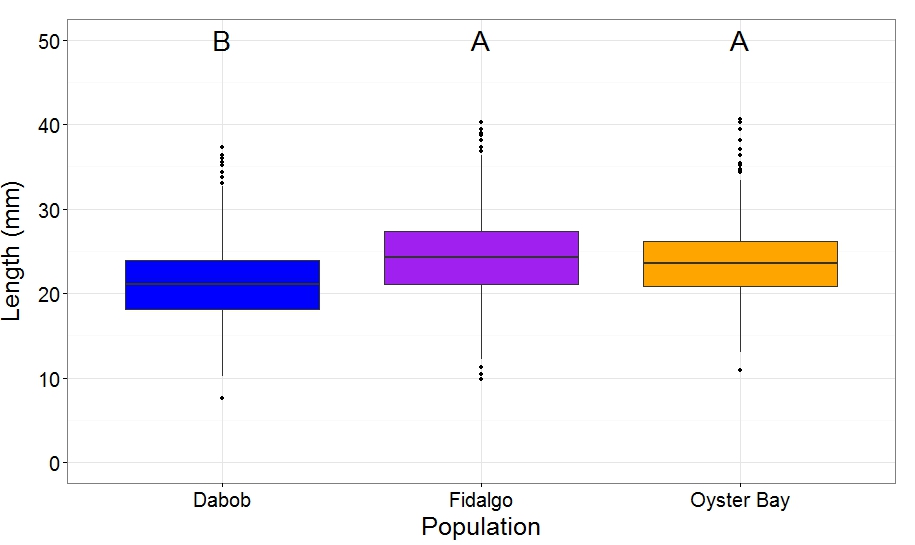 Manchester
Oyster Bay
Fidalgo
Dabob
Growth
Outplanted Populations
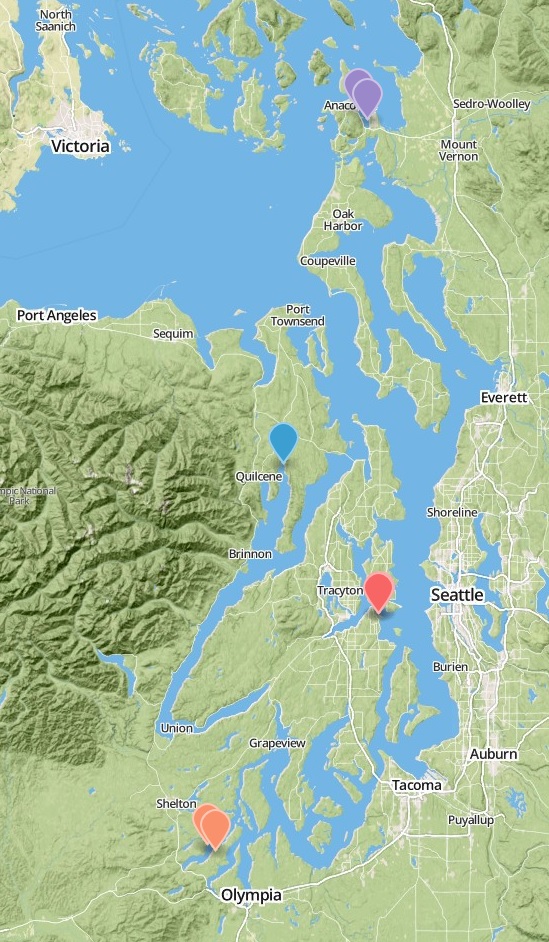 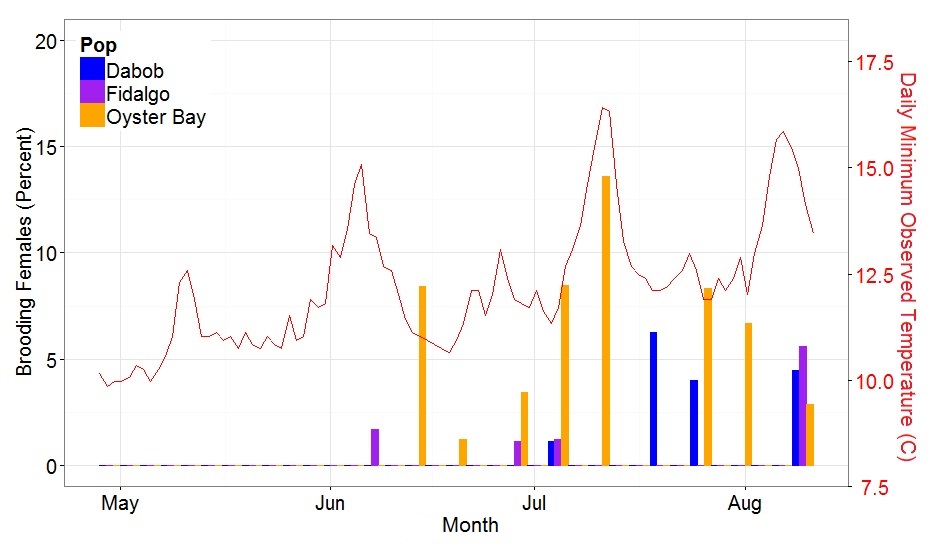 Dabob
Group
Fidalgo
Fidalgo
Group
Oyster Bay
Group
Dabob Bay
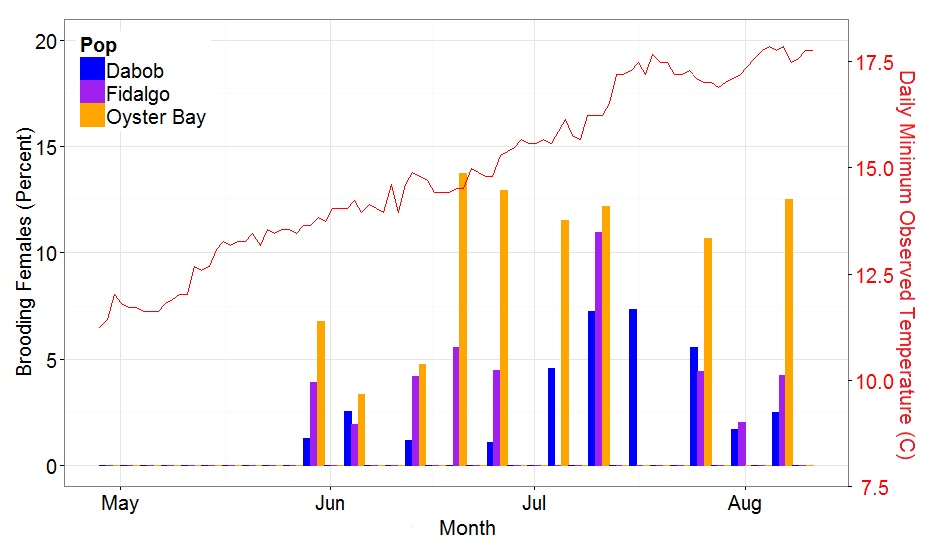 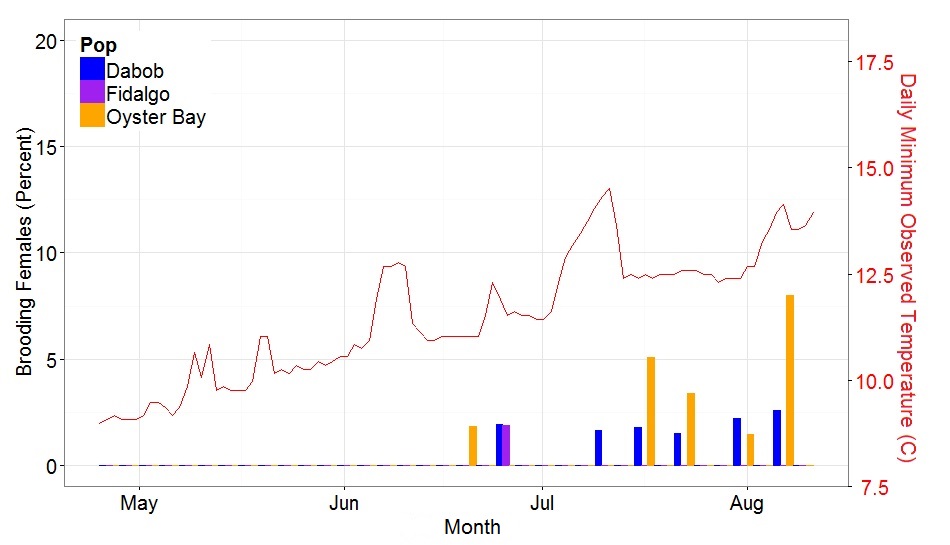 Manchester
Oyster Bay
Reproduction
Summary
Mortality
Dabob Best Survival
Fidalgo High Mortality in Dabob

Growth
Dabob Smallest

Reproduction
Oyster Bay Most Active
Dabob Least Active
Dabob oysters
Exhibit high stress resilience
Tradeoffs of limited growth/reproduction
Oyster Bay oysters
Exhibit high reproductive effort
Tradeoffs of limited stress resilience
Fidalgo Bay oysters
Exhibit low stress resilience
Tradeoffs for growth/reproduction
Hypotheses
The Dabob population appears to be more stress resilient thus we expect:
Dabob to respond faster to stress with initial expression of stress resilience genes
To have reduced expression of genes related to energy going to growth and reproduction

The Oyster Bay and Fidalgo populations appear to be less resilient so we expect:
Slower response to stress with low initial expression but higher expression at 24 hour mark
Higher expression of growth and reproduction genes
Physiological differences? 
Lab Experiment and Gene Expression
Animals
Collected from Manchester
Held at 8 C
Fed Daily
Weekly water changes

Thermal Stress
1 Hour
38 C
Mechanical Stress
5 minutes
1000 RPM
Sampling
1 hr post stressor
24 hr post stressor
control collected 24 hr

Mortality monitoring
Checked once daily
Two weeks
Fed Daily
Experiment:  Mortality
Mechanical Stress 
No Mortalities
Heat Stress
All populations reach zero on Day 7
Select Targets
Toll-like receptor 2 type-1
TNF receptor-associated factor 3 (EC 6.3.2.-) 
Peptidoglycan recognition protein 1 (Peptidoglycan recognition protein short) (PGRP-S)
Histone-arginine methyltransferase CARM1 (EC 2.1.1.-) 
Bone morphogenetic protein 2 (BMP-2) (Bone morphogenetic protein 2A) (BMP-2A)
Heat shock protein beta-11 (Hspb11) (Placental protein 25) (PP25)
Prostaglandin E2 receptor EP4 subtype (PGE receptor EP4 subtype) 
(Gamma-aminobutyric acid type B receptor subunit 1 (GABA-B receptor 1) (GABA-B-R1) (GABA-BR1) (GABABR1) (Gb1)
Growth factor receptor-bound protein 2 (Adapter protein GRB2) 
Histone H3.3
Histone H2A.V (H2A.F/Z) (Fragment)
Histone H2A
Inhibitor of growth protein 4 (p29ING4)
Heat Shock Protein 70kDa
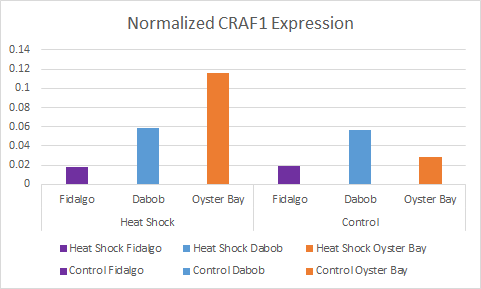 Gene 
Expression
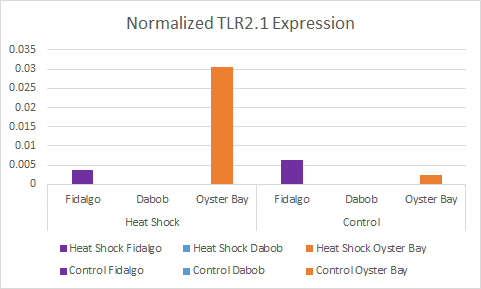 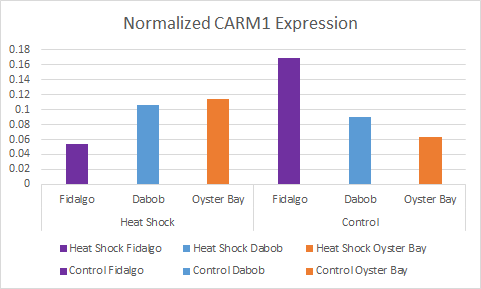 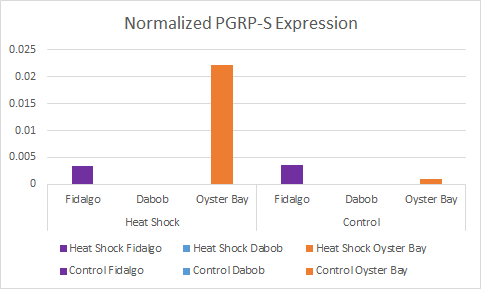 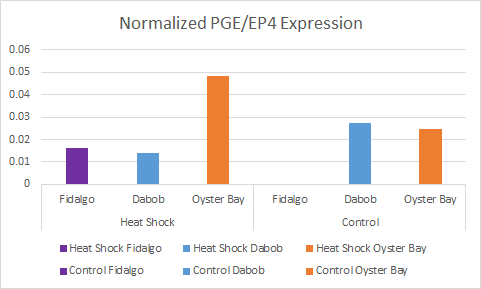 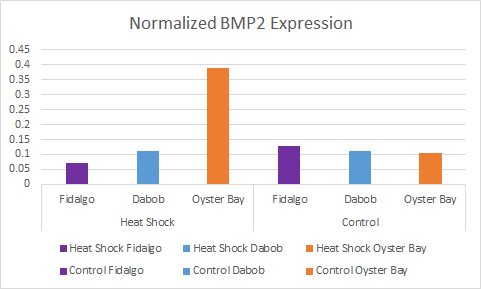 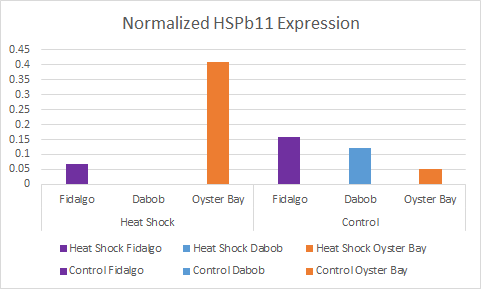 Timeline
June
qPCR
PCR
Analyze Results
June 22nd - 26th
Revise Chapter 1
June 9 - 12th
July
Write Chapter 2
Complete Thesis Draft
August
Draft to Committee August 1st
Defend
Aug 17th - 20th
Turn Thesis and Approval form in Aug 21